TAŞINIR KAYIT İŞLEMLERİ
NECMETTİN BAŞKUT        2024
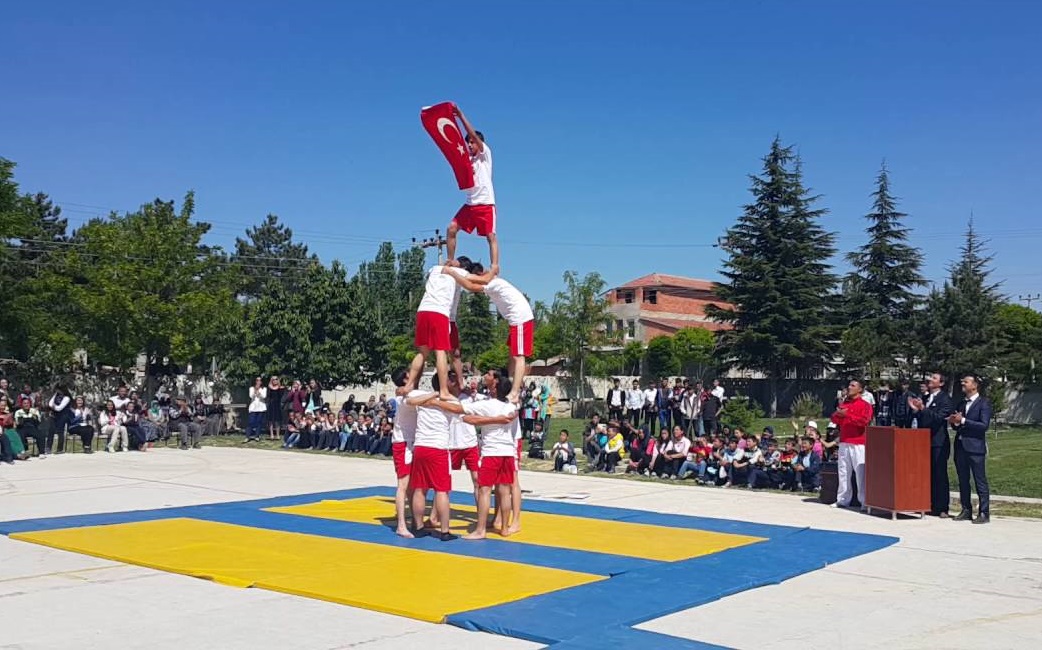 GENEL BAKIŞ
5018 SAYILI KAMU MALİ YÖNETİM VE DENETİM YASASI YÜRÜRLÜĞE GİRMEDEN ÖNCE «1050 SAYILI MUHASEBE-İ UMUMİYE KANUNU» KAMU’NUN MALİ İŞLEMLERİNİN ANAYASASI OLARAK KABUL EDİLMİŞTİ.
BU YASA TAMAMIYLA GİDER ESASLI BİR YAPISI OLUP,KAMU’NUN TÜM HESAPLARI YIL SONUNDA KAPATILIR,ERTESİ YILA TEKRARDAN VERİLEN ÖDENEKLERİN HARCANMASIYLA İŞLEMLER YÜRÜTÜLMEKTE İDİ.
YİNE BU YASA HÜKÜMLERİ GEREĞİ KAMU’NUN TAŞINIR VE TAŞINMAZ MALLARI  «AYNİYAT SAYMANLIKLARI» TARAFINDAN KAYITLARA İŞLENİR ANCAK MUHASEBE KAYITLARINDA YER ALMAMAKTA İDİ.
AYNİYAT SAYMANLARI KENDİ TUTMUŞ OLDUKLARI KAYITLAR İLE İDARE HESABI KAPSAMINDA SAYIŞTAY MAKAMINA HESAP  VERMEKTE İDİLER.
MUHASEBENİN İLK KURALI; MUHASEBE KAYDINDA OLMAYAN ŞEY YOK HÜKMÜNDEDİR.

EN KÜÇÜK BİR İŞLETME DAHİ,YIL SONUNDA TANZİM ETMİŞ OLDUĞU BİLANÇO’DA İŞLETMENİN KASA VE BANKA HESAPLARINDAKİ MAL VARLIĞININ YANI SIRA GEREK TÜKETİM MALZEMELERİ DE DAHİL OLMAK ÜZERE TAŞINIR VE TAŞINMAZ KAYITLARI BİLANÇO KAYITLARINDA YER ALMAKTA OLMASINA RAĞMEN, 5018 SAYILI KAMU MALİ YÖNETİM VE DENETİM YASASI YÜRÜRLÜĞE GİRMEDEN ÖNCE TÜRKİYE CUMHURİYETİ’NİN BİLANÇO KAYITLARINDA BU KAYITLARA RASTLAMAK MÜMKÜN DEĞİLDİ.
AVRUPA BİRLİĞİ MUKTESABATINA UYUM YASALARI ÇERÇEVESİNDE YÜRÜRLÜĞE GİREN 5018 SAYILI KAMU MALİ YÖNETİM VE DENETİM YASASI’NIN AMİR HÜKÜMLERİ ÇERÇEVESİNDE KAMU’NUN DA TÜM VARLIKLARI KAYIT ALTINA ALINMIŞTIR.

5018 SAYILI YASA İLE KONUMUZU İLGİLENDİREN « TAŞINIR KAYIT YETKİLİSİ,TAŞINIR KONTROL YETKİLİSİ,TAŞINIR KONSOLİDE YETKİLİSİ» GİBİ KAVRAMLAR MALİ HUKUK ÇERÇEVESİNDE YER ALMIŞTIR.

5018 SAYILI YASA’NIN YÜRÜRLÜĞE GİRMESİ İLE BİRLİKTE  YASANIN KAPSAMINDAKİ İŞLEMLERİN YÜRÜTÜLMESİYLE İLGİLİ OLARAK ÇOK SAYIDA YÖNETMELİK YAYINLANMIŞTIR.  BU KAPSAMDA,YASANIN 44.ÜNCÜ MADDESİNE DAYANILARAK TAŞINIR MAL YÖNETMELİĞİ YAYINLANMIŞTR.KAMU’NUN TÜM TAŞINIR İŞLEMLERİ ÇIKARILAN BU YÖNETMELİK ESASLARINA GÖRE YÜRÜTÜLMEKTEDİR.
AMAÇ
Bu yönetmeliğin amacı, kaynağına ve edinme yöntemine bakılmaksızın kamu idarelerine ait taşınır malların kaydı, muhafazası ve kullanımı ile yönetim hesabının  verilmesi, merkez ve taşrada taşınır yönetim sorumlularıyla bunlar adına  görev  yapacak olanların belirlenmesi ve kamu idareleri arasında taşınırların bedelsiz devri ile  tahsisine ilişkin esas ve usulleri belirlemektir.
KAPSAM
Türk	Silahlı	Kuvvetleri	(Jandarma Genel Komutanlığı ve Sahil	Güvenlik Komutanlığı
Bu	Yönetmelik	 genel yönetim kapsamındaki kamu idarelerini ve bunlara ait taşınır malları kapsar.
Kapsamdaki idarelerin bünyesinde bulunan fabrika, imalathane ve benzeri üretim  yerlerinde kullanılan ilk madde ve malzemeler ile yarı mamul ve mamul maddeler hakkında bu Yönetmelik hükümleri uygulanmaz. Bunlar hakkında kendi düzenleyici  işlemlerinde belirlenen esas ve usuller uygulanır.
Kamu idarelerinin görevleri gereğince herhangi bir işlemin sonuçlanmasına veya bir  kararın verilmesine kadar muhafaza edilmek üzere alınan emanet taşınır  mallar  hakkında özel mevzuatındaki hükümler uygulanır.
TANIMLAR
Bu Yönetmeliğin uygulanmasında;

Ambar: Kamu idarelerine ait taşınırların kullanıma verilinceye kadar veya kullanımdan  iade edildiğinde muhafaza edildiği yeri,

Bakanlık: Maliye Bakanlığını,

Dayanıklı taşınırlar: Taşınır Kod Listesinin (B) bölümünde gösterilen tesis, makine ve
cihazlar ile taşıtlar ve demirbaşları,

Demirbaşlar: Belirli bir hizmete tahsis amacıyla edinilen, belli bir süreye tabi  olmaksızın uzun süre kullanılabilen ve kullanılmakla yok olmayan, çeşitleri ile kod  numaraları Taşınır Kod Listesinin (B) bölümü 255 hesap detayında yer alan taşınırları,
TANIMLAR
Gerçeğe uygun değer: Piyasa koşullarında muvazaasız bir işlemde bilgili ve istekli  taraflar arasında bir varlığın el değiştirmesi veya bir borcun ödenmesi için belirlenen  tutarı,

Harcama birimi: Kamu idaresi bütçesinde ödenek tahsis edilen ve harcama yetkisi  bulunan merkez birimi ile ödenek gönderme belgesiyle harcama yetkisi verilen merkez  dışı birimi,

Harcama yetkilisi: Harcama biriminin en üst yöneticisini,

Hurda: Ekonomik ömrünü tamamlamış olan veya tamamlamadığı halde teknik ve fiziki  nedenlerle alınış amaçları doğrultusunda kullanılması imkânı kalmayan ya da tamiri  mümkün veya ekonomik olmayan arızalar nedeniyle kullanılmasında yarar  görülmeyerek hizmet dışı bırakılan taşınırlar ile üretim sırasında elde edilen kırpıntı,  döküntü ve artık parçaları,
TANIMLAR
Kanun: 5018 sayılı Kamu Malî Yönetimi ve Kontrol Kanununu,
Makine ve cihazlar: Çeşitleri ile kod numaraları Taşınır Kod Listesinin (B) bölümü 253  hesap detayında yer alan, üretim ve hizmet amacıyla kullanılan her türlü makine, cihaz  ve aletleri,
Mali hizmetler birimi: Kanunun 60 ıncı maddesinde sayılan görevleri yapan birimi,
Sanal	ambar:	Tesis	kapsamındaki	taşınırların	yalnızca	elektronik	ortamda	takip  edilebilmesi amacıyla oluşturulan ambarı,
Taşınır:	Çeşitleri	ile	kod	numaraları	Taşınır	Kod	Listesinin	(A)	ve	(B)	bölümlerinde  gösterilen taşınırları,
Taşınır	I	inci	düzey	detay	kodu:	Taşınır	Kod	Listesinde	gösterilen	taşınır	hesap
kodundan sonra gelen iki haneli detay kodunu,
Taşınır II nci düzey detay kodu: Taşınır Kod Listesinde gösterilen taşınır I inci düzey
detay kodundan sonra gelen iki haneli detay kodunu,
TANIMLAR
Taşınır hesap kodu: 3/12/2014 tarihli ve 2014/7052 sayılı Bakanlar Kurulu Kararı ile yürürlüğe konulan  Genel Yönetim Muhasebe Yönetmeliği çerçeve hesap planında yer alan ve taşınırın kaydedildiği ilgili  hesap kodunu,
Taşınır kayıt yetkilisi: Taşınırları teslim alan, sorumluluğundaki ambarlarda muhafaza eden,  kullanıcılarına ve kullanım yerlerine teslim eden, bu Yönetmelikte belirtilen esas ve usullere göre  kayıtları tutan, bunlara ilişkin belge ve cetvelleri düzenleyen ve bu hususlarda hesap verme  sorumluluğu çerçevesinde taşınır kontrol yetkilisi ve harcama yetkilisine karşı sorumlu olan görevlileri,
Taşınır kontrol yetkilisi: Taşınır kayıt yetkilisinin yapmış olduğu kayıt ve işlemler ile düzenlediği belge ve  cetvellerin mevzuata ve mali tablolara uygunluğunu kontrol eden, Harcama Birimi Taşınır Mal Yönetim  Hesabı Cetvelini imzalayan ve bu konularda harcama yetkilisine karşı sorumlu olan görevlileri,
Taşınır konsolide görevlisi: Kamu idaresinin taşınır kayıt yetkilisinden aldığı harcama birimi taşınır  hesaplarını konsolide ederek taşınır hesap cetvellerini hazırlamak ve biriminin bir üst teşkilattaki taşınır  konsolide görevlisine vermekle sorumlu olan görevlileri,

Taşınır kodu: Taşınırın kayıtlarda detaylı izlendiği, taşınır hesap kodu ile taşınır I ve II nci düzey detay  kodu ve sonraki düzey detay kodlarının birleşiminden oluşan kodu,
TANIMLAR
Taşıtlar: Yolcu ve yük taşımacılığında kullanılanlar ile özel amaçlı kullanımlar için muhtelif cihazlarla  donatılmış bulunan ve çeşitleri ile kod numaraları Taşınır Kod Listesinin (B) bölümü 254 hesap  detayında gösterilen taşıtları,
Tesis: Bir makine veya cihazın ürettiği enerjiyi, sesi, görüntüyü ve benzerini ileten, dağıtan veya bir  makine veya cihazın gördüğü işi uzağa taşıyan ya da uzaktaki verileri toplayan, kaydeden makine veya  cihazlar arasındaki düzeni sağlayan, birbiriyle entegre makine ve cihazlardan oluşan, gerektiğinde  başka yere taşınabilen ve kullanılamaz hale gelene kadar sanal ambar kayıtlarında takip edilen, çeşitleri  ile kod numaraları Taşınır Kod Listesinin (B) bölümü 253 hesap detayında yer alan sistemleri,
Tüketim malzemeleri: Belirli bir hizmetin üretilmesinde kullanılan, kullanımı sonucunda tükenen veya bir  süre kullanıldıktan sonra ilk özelliklerini kısmen veya tamamen kaybederek bir daha kullanılamayacak  duruma gelen, çeşitleri ile kod numaraları Taşınır Kod Listesinin (A) bölümü 150 hesap detayında yer  alan malzemeleri,
Üst yönetici: Bakanlıklarda müsteşarı, Millî Savunma Bakanlığında bakanı, diğer kamu idarelerinde en
üst yöneticiyi, il özel idarelerinde valiyi, belediyelerde belediye başkanını, ifade eder.
SORUMLULUK VE GÖREVLİLER
Sorumluluk
Harcama yetkilileri taşınırların etkili, ekonomik, verimli ve hukuka uygun olarak  edinilmesinden, kullanılmasından, kontrolünden, kayıtlarının bu Yönetmelikte belirtilen esas ve  usullere göre saydam ve erişilebilir şekilde tutulmasını sağlamaktan sorumludur. Harcama  yetkilileri taşınır kayıtlarının bu Yönetmelik hükümlerine uygun olarak tutulması ve taşınır mal  yönetim hesabının hazırlanması sorumluluğunu taşınır kayıt yetkilileri ve taşınır  kontrol  yetkilileri aracılığıyla yerine getirir.

Harcama yetkilileri, taşınırlara ilişkin işlem ve kayıtların usule uygun olarak yapılıp  yapılmadığını kontrol etmeye veya ettirmeye; kasıt, kusur veya ihmal sonucu kırılan, bozulan  veya kaybolan taşınırların ilgililerden tazmini için gerekli işlemleri yapmaya veya yaptırmaya  yetkilidir.
Kamu idarelerine ait taşınırların muhafazası ile görevli olan veya kendilerine kullanılmak üzere  taşınır teslim edilen kamu görevlileri bu taşınırları en iyi şekilde muhafaza etmek, gerekli  bakım ve onarımlarını yapmak veya yaptırmak, veriliş amacına uygun bir şekilde kullanmak ve  görevin sona ermesi veya görevden ayrılma halinde iade etmek zorundadırlar.
SORUMLULUK
Kamu görevlilerinin kullanımına verilen dayanıklı taşınırlar, kullanıcıları tarafından başkasına  devredilemez. Kullanıcılarının görevden ayrılması halinde söz konusu taşınırların ambara iade  edilmesi zorunludur. Bu şekilde teslim yapılmadan personelin kurumla ilişiği kesilmez
Taşınırların muhafazasından ve yönetilmesinden sorumlu olanların, gerekli tedbirlerin  alınmaması veya özenin gösterilmemesi nedeniyle taşınırın kullanılmaz hale gelmesi veya yok  olması sonucunda sebep oldukları kamu zararları hakkında, 27/9/2006 tarihli ve 2006/11058  sayılı Bakanlar Kurulu Kararı ile yürürlüğe konulan Kamu Zararlarının Tahsiline İlişkin Usul ve  Esaslar Hakkında Yönetmelik hükümleri uygulanır.
Kullanılmak üzere kendilerine taşınır teslim edilen kamu görevlilerinin kasıt, kusur, ihmal veya  tedbirsizlik ya da dikkatsizlikleri nedeniyle oluşan kamu zararı, değer tespit komisyonu  tarafından tespit edilecek gerçeğe uygun değer üzerinden, ilgili mevzuat hükümleri  uygulanmak suretiyle tahsil edilir. Ortak kullanım alanına tahsis edilen dayanıklı taşınırlarda  meydana gelen kamu zararı ise zararın oluşmasında kasıt, kusur veya ihmali olanlardan tahsil  edilir.
Taşınırların özelliğinden veya olağan kullanımından kaynaklanan yıpranma ile usulüne uygun olarak belirlenen firelerden dolayı sorumluluk aranmaz.
TAŞINIR KAYIT YETKİLİLERİ VE TAŞINIR
KONTROL YETKİLİLERİ
Taşınır kayıt yetkilileri, harcama yetkililerince, memuriyet veya çalışma unvanına bağlı  kalmaksızın, taşınır kayıt ve işlemlerini bu Yönetmelikte belirtilen usule uygun şekilde  yapabilecek bilgi ve niteliklere sahip personel arasından görevlendirilir. Dış  temsilciliklerde taşınır kayıt yetkilileri misyon şefleri tarafından görevlendirilir. Taşınır  işlemleri yoğun olan harcama birimlerinde birden fazla taşınır kayıt yetkilisi  görevlendirilebilir. Kamu idarelerince ihtiyaç duyulması halinde birden fazla harcama  biriminin taşınır kayıtları harcama birimleri itibarıyla ayrı ayrı tutulmak kaydıyla, bir  taşınır kayıt yetkilisi tarafından yürütülebilir.

Taşınır kontrol yetkilileri, harcama yetkililerince, taşınır kayıt yetkilisinin yapmış olduğu  kayıt ve işlemleri kontrol etmek üzere yardımcılarından veya bunların bir alt  kademesindeki yöneticileri arasından görevlendirilir. Personel yetersizliği nedeniyle  taşınır kontrol yetkilisi görevlendirilemeyen harcama birimlerinde ise bu görev harcama  yetkilisi tarafından yerine getirilir.
TAŞINIR KAYIT YETKİLİLERİ VE TAŞINIR KONTROL YETKİLİLERİ
Taşınır kontrol yetkilisi ile taşınır kayıt yetkilisi görevi aynı kişide birleşemez.
Taşınır kayıt yetkililerinin görev ve sorumlulukları aşağıda belirtilmiştir.
Harcama birimince edinilen taşınırlardan muayene ve kabulü yapılanları cins ve niteliklerine  göre sayarak, tartarak, ölçerek teslim almak, doğrudan tüketilmeyen ve kullanıma verilmeyen  taşınırları sorumluluğundaki ambarlarda muhafaza etmek.
Muayene ve kabul işlemi hemen yapılamayan taşınırları kontrol ederek teslim almak,  özellikleri nedeniyle kesin kabulleri belli bir dönem kullanıldıktan sonra yapılabilen sarf  malzemeleri hariç olmak üzere, bunların kesin kabulü yapılmadan kullanıma verilmesini  önlemek.
Taşınırların giriş ve çıkışına ilişkin kayıtları tutmak, bunlara ilişkin belge ve cetvelleri  düzenlemek ve taşınır mal yönetim hesap cetvellerini istenilmesi halinde konsolide görevlisine  göndermek.
Tüketime veya kullanıma verilmesi uygun görülen taşınırları ilgililere teslim etmek.
Taşınırların yangına, ıslanmaya, bozulmaya, çalınmaya ve benzeri tehlikelere karşı korunması
için gerekli tedbirleri almak ve alınmasını sağlamak.
TAŞINIR KAYIT YETKİLİLERİ VE 
TAŞINIR KONTROL YETKİLİLERİ
Ambarda çalınma veya	 olağanüstü nedenlerden dolayı meydana gelen azalmaları  harcama yetkilisine bildirmek.

Ambar sayımını ve  stok kontrolünü yapmak, harcama yetkilisince belirlenen asgari
stok seviyesinin altına düşen taşınırları harcama yetkilisine bildirmek.

Kullanımda bulunan dayanıklı taşınırları bulundukları yerde kontrol etmek, sayımlarını  yapmak ve yaptırmak.

Harcama biriminin malzeme ihtiyaç planlamasının yapılmasına yardımcı olmak.

Kayıtlarını tuttuğu taşınırların yönetim hesabını hazırlamak ve harcama yetkilisine
sunulmak üzere taşınır kontrol yetkilisine teslim etmek.
TAŞINIR KAYIT YETKİLİLERİ VE TAŞINIR  KONTROL YETKİLİLERİ
Ambarlarında kasıt, kusur, ihmal veya tedbirsizlikleri nedeniyle meydana gelen kayıp  ve noksanlıklardan sorumlu olmak.
Ambarlarını devir ve teslim etmeden, görevlerinden ayrılmamak.

Taşınır kontrol yetkililerinin görev ve sorumlulukları aşağıda belirtilmiştir.

	Taşınır kayıt ve işlemleri ile ilgili olarak düzenlenen belge ve cetvellerin mevzuata ve  mali tablolara uygunluğunu kontrol etmek.

Harcama Birimi Taşınır Mal Yönetim Hesabı Cetvelini imzalayarak harcama yetkilisine  sunmak.

Taşınır kayıt yetkilileri ile taşınır kontrol yetkilileri, düzenledikleri ve imzaladıkları belge  ve cetvellerin doğruluğundan harcama yetkilisine karşı birlikte sorumludur.
TAŞINIR KONSOLİDE GÖREVLİSİ
Kamu idaresinin taşınır hesaplarını kurumsal sınıflandırmanın II nci, mahalli idarelerde  ise kurumsal sınıflandırmanın III üncü düzeyi itibarıyla birleştirmek ve üst yönetici  adına İdare Taşınır Mal Yönetimi Ayrıntılı Hesap Cetveli ile İdare Taşınır Mal Yönetim  Hesabı İcmal Cetvelini hazırlamak üzere merkezde mali hizmetler birimi yöneticisine  bağlı konsolide görevlisi belirlenir.
Kurumsal sınıflandırmanın III üncü ve IV üncü düzeyinde tanımlanan merkez harcama  birimlerinin taşınır hesaplarının, varsa taşra birimleri taşınır hesaplarıyla birleştirilmesi  için; mali hizmetler biriminin talebi veya harcama yetkilisinin gerekli görmesi üzerine  merkez harcama birimlerinde konsolide görevlisi görevlendirilir.
TAŞINIR KONSOLİDE GÖREVLİSİ
Mali hizmetler birimince gerek görülmesi halinde ilçe, il veya bölge teşkilatlarında da  konsolide görevlisi ilçe, il veya bölge teşkilatının en üst yöneticileri tarafından  görevlendirilir.

Taşınır kayıt ve işlemlerini bu amaçla oluşturulan bilişim sistemlerinde yürüten kamu  idarelerinde; düzenlenecek İdare Taşınır Mal Yönetimi Ayrıntılı Hesap Cetveli ile İdare  Taşınır Mal Yönetim Hesabı İcmal Cetvelinin hazırlanmasına esas teşkil eden cetvel  ve raporlar ile kurumsal sınıflandırmanın III üncü ve IV üncü düzeyinde sınıflandırılan  merkez harcama birimlerince ihtiyaç duyulan Taşınır Hesap Cetveli, gerektiğinde  konsolide görevlilerince sistemden alınır, merkez harcama birimlerinden veya  taşradaki konsolide görevlilerinden ayrıca belge ortamında Taşınır Hesap Cetveli  istenmez.
MUHASEBE YETKİLİLERİNİN TAŞINIR  HESABINA İLİŞKİN GÖREV VE  SORUMLULUKLARI
Taşınır işlemlerine ilişkin muhasebe kayıtları, Genel Yönetim Muhasebe Yönetmeliğine  dayanılarak çıkarılmış ilgili muhasebe düzenlemeleri ve bu Yönetmelik hükümleri  çerçevesinde muhasebe yetkilileri tarafından yapılır.

Muhasebe yetkilileri, harcama birimlerince hazırlanan Harcama Birimi Taşınır Mal  Yönetim Hesabı Cetvelinde gösterilen tutarların muhasebe kayıtlarıyla uygunluğunu  kontrol ederek onayladıktan sonra, harcama yetkilisine göndermekle görevli ve  sorumludurlar.

Muhasebe yetkililerinin bu Yönetmelikteki görevleriyle ilgili sorumlulukları, taşınır  işlemlerine ilişkin muhasebe kayıtlarının, dayanağı belgelere uygunluğu ile harcama  birimlerince hazırlanan Harcama Birimi Taşınır Mal Yönetim Hesabı Cetvellerini  inceleyip onaylayarak harcama yetkilisine vermekle sınırlıdır.
DEFTER VE BELGELER
Defterler
Taşınır işlemlerinde, özelliklerine göre tutulacak defterler şunlardır.
Tüketim Malzemeleri Defteri: Bu defter, Taşınır Kod Listesinin (A) bölümünde yer alan  tüketim malzemelerinin giriş ve çıkış kayıtları için kullanılır.
Dayanıklı Taşınırlar Defteri: Bu defter, Taşınır Kod Listesinin (B) bölümünde yer alan  dayanıklı taşınırların kayıtları için kullanılır. Her bir dayanıklı taşınıra ait giriş ve çıkış  kayıtları ayrı yapılır.
Müze Defteri: Bu	defter, müzelerde sergilenen veya sergilenmek üzere muhafaza altında bulundurulan taşınırlar için tutulur. Her bir taşınır için ayrı kayıt yapılır.
Kütüphane Defteri: Bu defter, kütüphanelerdeki yazma ve basma nadir eserler ile kitap ve kitap dışı materyal için tutulur. Her bir taşınır için ayrı kayıt yapılır.
BELGE VE CETVELLER
Taşınır işlemlerinde, işlem türüne göre aşağıda belirtilen belge ve cetveller kullanılır.
Taşınır İşlem Fişi: İlgili mevzuatı çerçevesinde kabul edilerek teslim alınan taşınırların  girişleri ile taşınırların çıkış ve ambarlar arasında devir işlemlerinde, dayanıklı  taşınırların niteliklerini değiştiren esaslı onarım ve ilaveler sonucu değer artışlarında,  kayıtlara esas olmak üzere 5 örnek numaralı Taşınır İşlem Fişi düzenlenir. Müze ve  kütüphanelerdeki eserler için ise 5/A örnek numaralı Taşınır İşlem Fişi kullanılır. Taşınır  İşlem Fişleri en az üç nüsha olarak düzenlenir ve her malî yıl  başında  "1"den  başlamak üzere bir sıra numarası verilir. Fiş, dayanağını oluşturan belgenin tarihinden  önceki bir tarihi taşıyamaz. Taşınır İşlem Fişinin elektronik ortamda düzenlenemediği  hallerde, seri ve sıra numaralı olarak bastırılmış fişler kullanılır. Düzenlenen Taşınır  İşlem Fişlerinin nüshaları hakkında Yönetmeliğin ilgili maddelerine göre işlem yapılır. İhtiyaç duyulduğunda kullanılmak üzere satın alınarak depolanan ya da arşivlenenler  ile süreli yayınlardan ciltletilmiş olanlar hariç olmak üzere aşağıda sayılan hallerde  Taşınır İşlem Fişi düzenlenmez.
BELGE VE CETVELLER
Satın alındığı andan itibaren tüketimi yapılan su, doğalgaz, kum, çakıl, bahçe toprağı, bahçe gübresi ve  benzeri maddeler,
Tesis, makine, cihaz, taşıt ve iş makineleri ile demirbaşların servislerince yapılan bakım  ve  onarımlarında kullanılan yedek parçalar ile doğrudan taşıtların depolarına konulan akaryakıt, likit gaz  (LPG) ve yağlar,
Kısa sürede tüketilen mutfak tipi tüpler ve yangın söndürme tüplerine yapılan gaz dolumları ile yazıcı
kartuşlarının dolumları,
Dergi ve gazete gibi süreli yayınlar ile arşivlenme niteliği olmayan kütüphane materyalleri.
Bütçenin temsil ve tanıtma giderleri tertibinden makam için alınan yiyecek ve içecekler için taşınır işlem fişi düzenlenmez.  

Taşınır Teslim Belgesi: Taşınır Kod Listesinin (B) bölümünde gösterilen kara taşıtları ve iş makinelerinin  bunları sürekli olarak kullanacak personele verilmesinde 6 örnek numaralı Taşınır Teslim Belgesi  düzenlenir. Bu belge, vardiya usulü çalışılan yerlerde kullanılan kara taşıtları ve iş makineleri için  işyerinde koordinasyonu sağlayan sorumlu yönetici adına düzenlenir. Sorumlu yönetici, kendisine teslim  edilen taşıt veya iş makinesi ile kullanıcısını ayrıca tutulacak kayıtlarda izler. Demirbaş, makine ve  cihazların kamu görevlilerinin kullanımına verilmesinde ise 6/A örnek numaralı Taşınır Teslim Belgesi  düzenlenir.
BELGE VE CETVELLER
Taşınır İstek Belgesi: Bu Belge, ambardan taşınır talep edildiğinde kullanılır ve talepte bulunan birim yetkilisinin onayını taşır. (Bu istek belgesi (ebys) üzerinden gönderilecektir)
Dayanıklı Taşınırlar Listesi: Bu Liste, Taşınır Kod Listesinin (B) bölümünde gösterilen  taşınırlardan oda, büro, bölüm, geçit, atölye, garaj ve servislere tahsis edilenler için  düzenlenir. Bunlar için Taşınır Teslim Belgesi düzenlenmez. Liste, istek yapan birim  yetkilisi ve/veya varsa ortak kullanım alanı sorumlusu tarafından imzalanır.
Taşınır Geçici Alındısı: Bu Alındı, muayene ve kabul işlemi derhal yapılamayan  hallerde, taşınırların geçici olarak teslim alınmasında düzenlenir. Alındının birinci  nüshası taşınırı teslim edene verilir. Muayene ve kabul işleminden sonra kabul edilen  taşınırlar için Taşınır İşlem Fişi düzenlenir ve bu Fişin tarih ve numarası  geçici  alındının dosyasında saklanan ikinci nüshası üzerine kaydedilir. Muayene ve kabul  işleminden sonra kabul edilmeyen taşınırlarda ise ilgiliye verilen Taşınır Geçici Alındısı  geri alınarak dosyasındaki ikinci nüshasıyla birleştirilir. Alındının geri alınamaması  halinde ikinci nüshası üzerine durumu belirtir açıklama yapılır.
BELGE VE CETVELLER
Kayıttan Düşme Teklif ve Onay Tutanağı: Bu Tutanak, taşınırın kaybolma, çalınma ve fire gibi  herhangi bir nedenle yok olması veya sayımda noksan çıkması; yıpranma, kırılma veya  bozulma ya da teknik ve fiziki nedenlerle kullanılmaz hale gelmesi nedeniyle hurdaya  ayrılması ile canlı taşınırların ölmesi gibi nedenlerle kayıtlardan çıkarılmasını sağlamak  amacıyla iki nüsha olarak düzenlenir. Tutanak, harcama yetkilisi tarafından görevlendirilecek  en az üç kişiden oluşan komisyonca imzalanır ve harcama yetkilisi tarafından onaylanır.  Tutanağın bir nüshası, çıkış kaydına esas olmak üzere düzenlenen Taşınır İşlem Fişine, ikinci  nüshası muhasebe birimine gönderilecek Taşınır İşlem Fişine eklenir. Bu bent kapsamında  kayıtlardan çıkarılan taşınırların miktarı, kayıtlı değeri, toplam tutarı ve çıkarılma nedenlerini  gösteren rapor, kurumsal sınıflandırmanın III üncü ve IV  üncü düzeyinde sınıflandırılan  merkez harcama birimlerinde yetkilendirilen taşınır kayıt yetkilisi tarafından II nci düzey detay  kodu itibarıyla sistemden alınarak, takip eden yılın ilk ayı içerisinde merkez harcama birimi  yetkilisine, mali hizmetler birimince idare bazında alınacak konsolide rapor ise üst yöneticiye  sunulur.
BELGE VE CETVELLER
Ambar Devir ve Teslim Tutanağı: Bu Tutanak, taşınır kayıt yetkilileri arasındaki ambar devir ve teslim  alma işlemlerinde düzenlenir. Taşınırlar tutanağa taşınır kodları itibarıyla kaydedilir. Kayıtlara göre  ambarda bulunması gereken taşınırlar ile sayımda fiilen bulunan miktarlar, varsa fazla ve noksanlar  Tutanakta gösterilir. Tutanak üç nüsha düzenlenir, bir nüshası devredene, bir nüshası devir alana verilir  ve üçüncü nüshası dosyasında saklanır.
Sayım Tutanağı: Bu Tutanak, taşınırların sayım işlemlerinde taşınır II nci düzey detay kodu itibarıyla  düzenlenir ve taşınırlar Tutanağa taşınır kodu düzeyinde kaydedilir. Tutanağın sayım fazlası veya  noksanına ilişkin sayfalarının bir nüshası, giriş-çıkış işlemleri için düzenlenen Taşınır İşlem Fişi ekine,  bir nüshası da Taşınır İşlem Fişinin muhasebe birimine gönderilecek nüshasına bağlanır. Sayım  tutanakları, dosyasında bir bütün olarak saklanır.

Taşınır Sayım ve Döküm Cetveli: Bu Cetvel, taşınır kayıt yetkililerinin yıl sonu hesaplarına ilişkin  işlemlerinde taşınır I inci düzey detay kodunda gösterilen her bir taşınır grubu için düzenlenir ve  taşınırlar bu Cetvele taşınır II nci düzey detay kodu düzeyinde kaydedilir. Cetvelin "Gelecek Yıla Devir"  sütununda gösterilen miktarın, yıl sonlarında sayım tutanaklarının "Sayımda Bulunan Miktar" sütununda  gösterilen miktara eşit olması gerekir.
BELGE VE CETVELLER
Harcama Birimi Taşınır Mal Yönetim Hesabı Cetveli: Bu Cetvel, harcama biriminin taşınır mal yönetim  hesabının çıkarılması amacıyla taşınır kayıt yetkilisi tarafından harcama birimi itibarıyla taşınır I inci  düzey detay kodunda gösterilen her bir taşınır grubu için düzenlenir ve taşınırlar bu Cetvele taşınır II nci  düzey detay kodu düzeyinde kaydedilir.

Taşınır Hesap Cetveli: Bu Cetvel, taşınır konsolide görevlilerince ilçe, il, bölge, dış temsilcilik ve merkez  birimlerinin taşınır hesabının çıkarılması işlemlerinde düzenlenir. Harcama Birimi Taşınır Mal Yönetim  Hesabı Cetveli esas alınarak taşınır I inci düzey detay kodunda gösterilen her bir taşınır grubu için  düzenlenen bu Cetvele taşınırlar taşınır II nci düzey detay kodu düzeyinde kaydedilir.
İdare Taşınır Mal Yönetimi Ayrıntılı Hesap Cetveli: Bu Cetvel, merkezdeki taşınır konsolide görevlisince  kamu idaresinin taşınır mal yönetim hesabının çıkarılması amacıyla taşınır konsolide görevlilerinden  alınan Taşınır Hesap Cetveline dayanılarak taşınır I inci düzey detay kodunda gösterilen her bir taşınır  grubu için düzenlenir ve taşınırlar Cetvele taşınır II nci düzey detay kodu düzeyinde kaydedilir.
İdare Taşınır Mal Yönetim Hesabı İcmal Cetveli: Bu Cetvel, kamu idaresinin taşınır mal yönetim  hesabının çıkarılmasına ilişkin işlemlerde taşınır hesap kodunda gösterilen her bir taşınır grubu için  düzenlenir ve taşınırlar Cetvele taşınır I inci düzey detay kodu düzeyinde kaydedilir.
BELGE VE CETVELLER
Müze/Kütüphane Yönetim Hesabı Cetveli: Bu Cetvel, kamu idarelerinin elinde bulunan  veya müzelerdeki tarihi ve sanat değeri olan taşınırlar ile kütüphanelerde bulunan  yazma ve basma nadir eserler ile diğer materyallerin yönetim hesaplarının  verilmesinde düzenlenir.

Tesis	Bileşenleri	Cetveli:	Tesis	olarak	kayıtlara	alınacak	taşınırları	oluşturan ana bileşenler bu belgede cins ve özellikleri itibarıyla ayrı ayrı gösterilir.
KAMU İDARELERİNCE YAPILABİLECEK
DÜZENLEMELER İLE DEFTER VE BELGELERİN
ELEKTRONİK ORTAMDA TUTULMASI
Taşınırların tüm giriş ve çıkış kayıtları ile kullanılacak defter, belge ve cetvellerin  elektronik ortamda tutulması ve düzenlenmesi esastır.Kamu idareleri, bu yönetmelikte belirlenen esas ve usullere bağlı kalmak ve  Bakanlığın uygun görüşünü almak koşuluyla özel düzenleme yapabilir ve gereken  hallerde bu yönetmelikte yer alan defter, belge ve cetveller yanında başka defter,  belge ve cetveller de kullanabilirler.
Elektronik ortamda düzenlenen defter, belge ve cetvellerde gerekli görülmesi halinde  ilave sütun ve satır açılabilir.
TAŞINIR İŞLEMLERİ
Taşınırların Kaydı ;

	Kamu idarelerince bütün taşınırların ve bunlara ilişkin işlemlerin kayıt altına alınması  esastır. Taşınır kayıtları, harcama birimleri itibarıyla yönetim hesabı verilmesine esas  olacak şekilde tutulur. Her bir kaydın belgeye dayanması şarttır.
Bu çerçevede;
Önceki yıldan devren gelen taşınırlar ile içinde bulunulan yılda herhangi bir şekilde  edinilen veya elden çıkarılan taşınırlar,
Taşınırlardaki kayıp, fire, yıpranma ve benzeri nedenlerle meydana gelen azalmalar,
Sayım sonucunda ortaya çıkan fazlalar miktar ve değer olarak kayıtlara alınarak takip
edilir.
KAYIT ZAMANI, KAYIT DEĞERİ VE 
DEĞER TESPİT KOMİSYONU
Taşınırlar, edinme şekline bakılmaksızın kamu idaresince kullanılmak üzere teslim alındığında  giriş; tüketime verildiğinde, satıldığında, başka harcama birimlerine devredildiğinde,  bağışlandığında veya yardım yapıldığında, çeşitli nedenlerle kullanılamaz hale geldiğinde,  hurdaya ayrıldığında veya kaybolma, çalınma, canlı taşınırın ölümü gibi yok olma hallerinde  çıkış kaydedilir.

Giriş ve çıkış kayıtları Taşınır İşlem Fişine dayanılarak yapılır. Giriş ve çıkış kayıtlarında;
Satın alma suretiyle edinme ve değer artırıcı değişiklik hallerinde maliyet bedeli,
Bedelsiz devir, kullanılamaz hale gelme, yok olma ve hurdaya ayrılma hallerinde kayıtlı değeri,
Bağış ve yardım yoluyla edinilen taşınırlarda; bağış ve yardımda bulunan tarafından ispat  edici bir belge ile değeri belirtilmiş ise bu değer, belli bir değeri yoksa değer tespit  komisyonunca belirlenen değer, esas alınır.
KAYIT ZAMANI, KAYIT DEĞERİ VE 
    DEĞER TESPİT KOMİSYONU
Değer tespit komisyonu, harcama yetkilisinin onayı ile taşınır kayıt yetkilisinin ve işin  uzmanının da katıldığı en az üç kişiden oluşturulur. Komisyon değer tespitinde ticaret  odası, sanayi odası, borsa, meslek kuruluşları, ilgili diğer kuruluşlardan veya aynı  nitelikteki taşınırı satın alan idarelerden ve fiyat araştırması sonuçlarından  yararlanabilir.
Satın alma suretiyle edinilen taşınırların maliyet bedelinin tespitinde, Genel Yönetim  Muhasebe Yönetmeliğinin ilgili hükümleri uygulanır. Faturada çeşitli taşınırlar için  topluca gösterilmiş giderler olması durumunda, giderler taşınırların alış bedelleri ile  orantılı olarak paylaştırılır. Taşınırlar faturada kayıtlara esas olacak şekilde çeşitleri  itibarıyla ayrı ayrı gösterilir.
DAYANIKLI TAŞINIRLARDA DEĞER ARTIŞI
Kullanım devamlılığının sağlanması için yapılan bakım ve onarım  harcamaları hariç olmak üzere dayanıklı taşınırların; niteliğini, kullanım  şeklini değiştiren, hizmet kalitesini ve taşınırlardan sağlanan faydayı  artıran ve benzeri amaçlarla yapılan değer artırıcı harcamalar, taşınırın  kayıtlı maliyet değerine Taşınır İşlem Fişi düzenlenmek suretiyle ilave  edilir.
Bu şekilde maliyetlere ilave edilecek değer artırıcı harcamalar nitelik, tür  ve tutar itibarıyla Bakanlıkça belirlenebilir.
SATIN ALINAN TAŞINIRLARIN  GİRİŞ İŞLEMLERİ
Satın alınan taşınırlar için, teslim alındıktan sonra, Taşınır Kod Listesindeki hesap kodları  itibarıyla üçer nüsha Taşınır İşlem Fişi düzenlenir.
Alımı bir merkezden yapılarak birden fazla birime doğrudan teslim edilen taşınırlar  için,  taşınırın teslim edildiği birimlerce iki nüsha Taşınır Geçici Alındısı düzenlenir ve bir nüshası  alımı yapan birime gönderilir. Alımı yapan birim, bu alındıya dayanarak, ödemeye ve kendi  giriş kayıtlarına esas olmak üzere Taşınır İşlem Fişi düzenler. Diğer birimlerden alınan geçici  alındılar, düzenlenen bu fişin idarede kalan nüshasına bağlanır. Alımı yapan birimce giriş  kayıtları yapıldıktan sonra düzenlenecek Taşınır İşlem Fişiyle de ilgili diğer birimler adına çıkış  kaydedilir.
Farklı hesaplara kaydı gereken taşınırların aynı faturada yer alması halinde, faturadaki  taşınırların kaydedileceği hesap sayısınca fatura fotokopileri çıkarılır ve üzerine her hesap için  düzenlenen Taşınır İşlem Fişinin numarası yazılır. Fişin birinci nüshası ödeme emri belgesine,  ikinci nüshası ise ödeme emri belgesinin harcama biriminde kalan nüshasına  bağlanır.  Üçüncü nüshası, muayene ve kabul komisyon tutanağı veya idare yetkilisince düzenlenmiş  kabul belgesi ile birlikte, sıralı olarak dosyalanır.
SATIN ALINAN TAŞINIRLARIN  GİRİŞ İŞLEMLERİ
Satın alınan dergi ve gazete gibi süreli yayınların bedellerinin ödenmesi sırasında  Taşınır İşlem Fişi düzenlenmez. Söz konusu yayınlardan cilt birliği sağlananlar,  ciltletildikten sonra Taşınır İşlem Fişi düzenlenerek kayıtlara alınır.
Kamu idarelerince satınalma suretiyle edinilen binalarla birlikte teslim alınan ancak  binanın bütünleyici unsurlarından olmayan taşınır kapsamındaki tesisler ile diğer büro  makine ve malzemeleri, varsa belgesinde gösterilen bedeli, böyle bir belge yoksa  komisyonca tespit edilen gerçeğe uygun değeri üzerinden envanter işlem seçeneğiyle  taşınır kayıtlarına alınır.
BAĞIŞ VE YARDIM YOLUYLA EDİNİLEN  TAŞINIRLARIN GİRİŞİ
Kanunun 40 ıncı maddesi ile diğer mevzuat çerçevesinde bağış ve yardım  olarak  edinilen taşınırlar teslim alındığında, taşınır kayıt yetkilisi tarafından Taşınır İşlem Fişi  düzenlenerek kayıtlara alınır. Fişin birinci nüshası bağış ve yardım edene verilir veya  gönderilir.
Bağış ve yardımlar, üst yöneticinin onayı ve raiç bedeller üzerinden kayda alınmalıdır.
SAYIM FAZLASI TAŞINIRLARIN GİRİŞİ
Yapılan sayım sonucunda fazla bulunan taşınırlar, Taşınır İşlem Fişi düzenlenerek  kayıtlara alınır. Sayım fazlası taşınırların giriş kaydedilmesinde; söz konusu taşınırla aynı  nitelikte son bir yıl içinde girişi yapılan taşınır varsa bu değer, aksi halde değer tespit  komisyonu tarafından belirlenecek değer esas alınır.
İADE EDİLEN TAŞINIRLARIN GİRİŞİ
Kullanıma verilen tüketim malzemelerinden herhangi bir nedenle iade edilenler, iadeyi  yapan birim yetkilisinin onayını taşıyan ve iade edilen malzemenin cins ve miktarını  belirten belge karşılığında teslim alınır ve Taşınır İşlem Fişi düzenlenerek tekrar giriş  kaydedilir. Fişin birinci nüshası taşınırları iade edene verilir.

Yönetmelik eki taşınır kod listesinde tüketim malzemesi olarak sınıflandırılan  taşınırlardan, üzerine kayıt yapmak veya yeniden formatlanmak ya da doldurulmak  suretiyle tekrar kullanılması mümkün olanların, görevin tamamlanmasını takiben  ambara iadesi zorunludur. Bu şekilde iade edilen taşınırlar hakkında  birinci fıkraya  göre işlem yapılır.

Kullanıma verilen dayanıklı taşınırlardan, herhangi bir nedenle ilgililerince iade  edilenler için Taşınır İşlem Fişi düzenlenmez. Bu taşınırların kullanıma verilmelerinde  düzenlenmiş olan Taşınır Teslim Belgesi, taşınırın geri alındığına ilişkin ilgili bölümü  imzalanarak kişiye geri verilir ve kayıtlar buna göre güncellenir.
DEVİR ALINAN TAŞINIRLARIN GİRİŞİ
Kamu idarelerince 31 inci madde hükümlerine göre bedelsiz olarak devir alınan  taşınırlar, devreden idarenin Taşınır İşlem Fişinde gösterilen değer esas alınarak  düzenlenecek Taşınır İşlem Fişi ile giriş kaydedilir ve Fişin bir nüshası yedi gün  içerisinde devreden idarenin çıkış kaydına esas Taşınır İşlem Fişine bağlanmak üzere  gönderilir. Devralan idarenin yapmış olduğu taşıma giderleri taşınırın değeri ile  ilişkilendirilmez.
Aynı kamu idaresinin muhtelif harcama birimlerinin ambarları arasında devredilen  taşınırların alınmasında da Taşınır İşlem Fişi düzenlenir ve Fişin birinci nüshası ilgili  taşınır kayıt yetkilisine verilir.
Aynı harcama biriminin ambarları arasındaki taşınır devirlerinde düzenlenen Taşınır  İşlem Fişi muhasebe birimine gönderilmez.
TÜKETİM SURETİYLE ÇIKIŞ
Tüketim	malzemeleri,	Taşınır	İstek	Belgesi	karşılığında	düzenlenecek Taşınır	İşlem Fişi ile çıkış kaydedilir.
Kamu	idarelerinin	iç	imkanlarıyla	kendi	kullanımları	için	üretecekleri dayanıklı  taşınırların üretiminde kullanılan taşınırlar için de birinci fıkra hükmü uygulanır.

Taşınır İşlem Fişi düzenlenmeden hiçbir şekilde tüketim malzemesi çıkışı yapılamaz.

Tüketim	malzemelerinin	çıkış	kayıtları,	ambarlara	girişlerindeki	öncelik	sırası dikkate
alınarak "ilk giren-ilk çıkar" esasına göre ve giriş bedelleri üzerinden yapılır.
DAYANIKLI TAŞINIRLARIN  KULLANIMA VERİLMESİ
Tesis, taşıt ve iş makineleri haricindeki dayanıklı taşınırlar Taşınır İstek Belgesi düzenlenmek suretiyle  talep edilir. Talep edilen dayanıklı taşınırlar 6/A örnek numaralı Taşınır Teslim Belgesi düzenlenerek  kullanıma verilir.
Kara taşıt ve iş makinelerinin yetkili makamın onayına istinaden yönetiminden sorumlu görevliye veya  kullanıcısına verilmesinde ise 6 örnek numaralı Taşınır Teslim Belgesi düzenlenir.

Kara taşıtlarının	dışındaki	taşıtların sorumluya	veya	kullanıcılarına devir	ve teslimine ilişkin usul ve
düzenlenecek belgeler kamu idarelerince ayrıca belirlenir.

Taşınır Teslim Belgesine dayanılarak Dayanıklı Taşınırlar Defterine gerekli kayıtlar yapılır. Fişin birinci  nüshası dosyasında saklanır. İkinci nüshası Taşınır Teslim Belgesiyle taşınır teslim edilen görevlilere  verilir.

	Taşınırlar; oda, büro, bölüm, geçit, salon, atölye, garaj ve servis gibi ortak kullanım alanlarına Dayanıklı  Taşınırlar Listesi düzenlenmek ve istek yapan birim yetkilisinin ve/veya varsa ortak kullanım alanı  sorumlusunun imzası alınmak suretiyle verilir.
DEVİR SURETİYLE ÇIKIŞ
Kamu idarelerince 31 inci madde hükümlerine göre bedelsiz olarak devredilen  taşınırların çıkışı Taşınır İşlem Fişi düzenlenerek yapılır. Fişin bir nüshası taşınırın  devredildiği idareye verilir. Devir alan idareden alınan Fiş, düzenlenen Fişin ekine  bağlanır.
Aynı kamu idaresinin muhtelif harcama birimlerinin ambarları arasında devredilen  taşınırlar için de Taşınır İşlem Fişi düzenlenir ve Fişin birinci nüshası devredilen  harcama biriminin taşınır kayıt yetkilisine verilir.
Aynı harcama biriminin ambarları arasındaki taşınır devirlerinde de Taşınır İşlem Fişi  düzenlenir, ancak bu Fişler muhasebe birimine gönderilmez.
SATIŞ SURETİYLE ÇIKIŞ
İlgili	mevzuatı	çerçevesinde	satılan	taşınırlar	Taşınır	İşlem	Fişi düzenlenerek çıkış kaydedilir. Satışa ilişkin karar veya onayın bir nüshası Fişin birinci nüshasına bağlanır.
KULLANILMAZ HALE GELME, YOK OLMA VEYA SAYIM NOKSANI NEDENİYLE ÇIKIŞ
Tüketim malzemelerinin özelliklerinde, ağırlıklarında veya miktarlarında meydana gelen değişmeler nedeniyle oluşan fireler, sayımda noksan çıkan taşınırlar, çalınma,  kaybolma gibi nedenlerle yok olan taşınırlar ya da yıpranma, kırılma veya bozulma gibi  nedenlerle kullanılamaz hale gelen taşınırlar ile canlı taşınırın ölmesi halinde, Kayıttan  Düşme Teklif ve Onay Tutanağı ve Taşınır İşlem Fişi düzenlenerek kayıtlardan çıkarılır.
Eskimiş, solmuş, yırtılmış ve kullanılamayacak duruma gelmiş bayrakların Türk  Bayrağı Tüzüğünün 38 inci maddesi uyarınca çıkarılan Eskimiş, Solmuş, Yırtılmış ve  Kullanılamayacak Duruma Gelmiş Bayrakların Yok Edilmesi Usul ve Esaslarını  Gösterir Yönetmelik hükümleri gereğince ilgili yerlere teslim edilmesinde de birinci  fıkra hükmü uygulanır.
Birinci ve ikinci fıkralarda belirtilen hallerde kasıt, kusur, ihmal veya tedbirsizlik olup  olmadığı araştırılarak sonuçları ayrı  bir tutanakta belirtilir ve 5 inci madde  hükmüne göre işlem yapılır.
KULLANILMAZ HALE GELME, YOK OLMA VEYA SAYIM 
NOKSANI NEDENİYLE ÇIKIŞ
Garanti veya sigorta taahhütnamesi kapsamında yenisi ile değiştirilmek üzere yüklenicisine iade edilen taşınırlar Kayıttan Düşme Teklif ve Onay Tutanağına dayanılarak düzenlenecek Taşınır İşlem Fişiyle kayıtlardan çıkarılır ve yenisi kayıtlara alınır.

Kamu idaresi ile yüklenici arasında imzalanan mal alımına ilişkin sözleşmede hüküm  bulunması ve fiyat farkı veya ek bir maliyet talep edilmemesi kaydıyla; kullanım süresi  dolan veya dolmak üzere olan taşınırlardan daha uzun miadlı olanlarla değiştirilenler,  Kayıttan Düşme Teklif ve Onay Tutanağına dayanılarak düzenlenecek Taşınır İşlem  Fişiyle kayıtlardan çıkarılır ve yenisi kayıtlara alınır.
HURDAYA AYIRMA NEDENİYLE ÇIKIŞ(2022 ESOGÜ Hurda Yönergesini inceleyiniz)
Ekonomik ömrünü tamamlamış olan veya tamamlamadığı halde teknik ve fiziki  nedenlerle kullanılmasında yarar görülmeyerek hizmet dışı bırakılması gerektiği ilgililer  veya özel mevzuatı çerçevesinde oluşturulan komisyon tarafından bildirilen taşınırlar,  biri işin uzmanı olmak kaydıyla harcama yetkilisinin belirleyeceği en az üç kişiden  oluşan komisyon tarafından değerlendirilir. Yeterli sayı veya nitelikte personel  bulunmaması halinde komisyonlar diğer kamu idarelerinden talep edilecek üyelerin  katılımıyla oluşturulabilir.
Komisyonca yapılan değerlendirme sonucunda hurdaya ayrılması uygun görülmeyen  taşınırlar hakkındaki gerekçeli karar harcama yetkilisine bildirilir.
Komisyonca hurdaya ayrılmasına karar verilenler için ise Kayıttan Düşme Teklif ve  Onay Tutanağı düzenlenir.
Hurdaya ayrılmasına karar verilen taşınırlar harcama yetkilisinin onayı ile kayıtlardan  çıkarılır.
HURDAYA AYIRMA NEDENİYLE ÇIKIŞ (2022 ESOGÜ Hurda Yönergesini inceleyiniz)
Birinci fıkraya göre harcama yetkilisince oluşturulacak komisyon tarafından ekonomik  değerinin olmadığı veya teknik, sağlık, güvenlik ve benzeri nedenlerle imha edilmesinin şart  olduğuna karar verilen taşınırlar, harcama yetkilisinin onayı ile imha edilir. İmha, komisyon  veya komisyonun gözetiminde uzman kişiler tarafından yapılır. Bu işleme ilişkin ayrıca bir  imha tutanağı düzenlenir. İmha işleminde özel mevzuat hükümleri öncelikle dikkate alınır.

Hurdaya	ayrılan	veya	imha	edilen	taşınırlar	Taşınır	İşlem	Fişi	düzenlenerek	kayıtlardan çıkarılır. Fişin ekine Kayıttan Düşme Teklif ve Onay Tutanağının bir nüshası bağlanır.
İlgili mevzuatı gereğince, kasko sigortası yaptırılmış taşıt ve iş makineleri ile ekipmanın risk sonrası hurdaya ayrılarak kayıtlardan çıkarılması durumunda hurdası, kasko sigortası genel şartlarına dayanılarak sigorta	şirketine verilebilir. Bu durumda rizikonun gerçekleşmesi anındaki gerçeğe uygun değeri sigorta şirketinden tahsil edilir.
BÖLÜNEN, BİRLEŞEN VEYA KALDIRILAN HARCAMA BİRİMLERİNE AİT TAŞINIRLAR HAKKINDA YAPILACAK İŞLEMLER
Kamu idarelerinin yeniden yapılanmaları sonucu teşkilat yapılarında meydana gelen  değişiklikler nedeniyle bölünmesine, birleşmesine veya kaldırılmasına karar verilen  harcama birimlerine ait taşınırlar;

Bölünerek ayrı bir harcama birimi haline gelen birimin kullanımına terk edilmesi  halinde, bölünen harcama biriminin kayıtlarına çıkış, yeni oluşan harcama biriminin  kayıtlarına giriş,

Başka	bir	harcama	birimi	ile	birleşme	sonucunda	kaldırılan	birimin	kayıtlarına	çıkış,
bünyesinde birleşilen birimin kayıtlarına giriş,

Kaldırılma halinde, kaldırılan harcama biriminin kayıtlarına çıkış, devredilmesi  kararlaştırılan harcama biriminin kayıtlarına giriş, kaydedilir.
Giriş ve çıkış kayıtları Taşınır İşlem Fişi ile yapılır. Düzenlenen fişlerin birer nüshası,  muhasebe birimine gönderilir.
TAŞINIR GİRİŞ VE ÇIKIŞ İŞLEMLERİNİN MUHASEBE  BİRİMİNE BİLDİRİLMESİ
Taşınır kayıt yetkilileri tarafından, kamu idarelerinin muhasebe kayıtlarında ilgili stok ve maddi duran  varlık hesaplarında izlenen taşınırlardan; satınalma suretiyle edinilenlerin giriş işlemleri ile değer artırıcı  harcamalar için düzenlenen Taşınır İşlem Fişlerinin bir nüshası ödeme emri belgesi ekinde, muhasebe  birimine gönderilir. Diğer şekillerde edinilen taşınırların girişleri ve maddi duran varlık hesaplarında  izlenen taşınırların çıkışları için düzenlenen Taşınır İşlem Fişlerinin birer nüshasının, düzenleme tarihini  takip eden en geç on gün içinde ve her durumda malî yıl sona ermeden önce muhasebe birimine  gönderilmesi zorunludur. Ancak aynı muhasebe biriminden hizmet alan, aynı kamu idaresinin harcama  birimleri arasında yapılan taşınır devirlerinde, devreden harcama birimince düzenlenen Taşınır İşlem
Fişi muhasebe birimin gönderilmez.
TAŞINIR GİRİŞ VE ÇIKIŞ İŞLEMLERİNİN MUHASEBE  BİRİMİNE BİLDİRİLMESİ
Muhasebe kayıtlarında "150-İlk Madde ve Malzemeler Hesabı"nda izlenen tüketim  malzemelerinin çıkışları için düzenlenen Taşınır İşlem Fişleri muhasebe birimine  gönderilmez. Bunların yerine, genel bütçe kapsamındaki kamu idarelerinde üç aylık  dönemler itibarıyla, diğer idarelerde ise üç ayı geçmemek üzere üst yöneticiler  tarafından belirlenen sürede kullanılmış tüketim malzemelerinin taşınır II nci düzey  detay kodu bazında düzenlenen onaylı bir listesi, en geç ilgili dönemin son iş günü  mesai bitimine kadar muhasebe birimine gönderilir.

Muhasebe yetkilileri, taşınır giriş ve çıkış işlemlerine ilişkin olarak kendilerine  gönderilen Taşınır İşlem Fişlerinde gösterilen tutarları II nci düzey detay kodu itibarıyla  ilgili hesaplara kaydeder.
KAMU İDARELERİ ARASINDA TAŞINIR DEVRİ VE TAHSİSİ
Kamu İdareleri Arasında Bedelsiz Devir ve Tahsis
Kayıtlara  alınış tarihi itibarıyla beş yılını tamamlamış ve idarece	kullanılmasına ihtiyaç duyulmayan taşınırlar, bu taşınıra ihtiyaç duyan idarelere bedelsiz devredilebilir.
Ancak	devralmak	isteyen	idare	açısından	bakım,	onarım	ve	taşıma	giderleri	nedeniyle ekonomik  olmayan ve kullanılmasında fayda görülmeyen taşınırlar devredilemez.
Aşağıda sayılan taşınırların diğer kamu idarelerine bedelsiz devrinde beş yıl şartı aranmaz:
Kamu idarelerince yürütülen veya desteklenen projelerin gerçekleştirilmesi için edinilen araştırma ve geliştirme amaçlı taşınırlar.
Kamu idarelerince yürütülen ve yönetilen ulusal otomasyon sistemleri çerçevesinde edinilerek sisteme dâhil idarelerin kullanımına tahsis edilen taşınırlar.
Uluslararası organizasyonların gerçekleştirilmesi için alınan taşınırlar.
İlgili	mevzuatla	verilen	görev	ve	yetkiye	dayanılarak	diğer	idarelere	verilmek	üzere temin edilen taşınırlar.
Devredilmediği	takdirde	kullanım	imkânı	kalmayacak	olan	veya	zorunlu	sebeplerle devredilmesi gereken tüketim malzemeleri.
KAMU İDARELERİ ARASINDA TAŞINIR DEVRİ VE TAHSİSİ
İdareler, sahip oldukları taşınırları (taşıt ve iş makineleri dahil) birinci fıkrada belirtilen  beş yıl şartı aranmaksızın ihtiyacı bulunan diğer idarelere geçici olarak tahsis edebilir.

Başbakanlıkça kamu idarelerine ve kamu	idarelerince	Başbakanlığa	yapılacak devir
ve tahsisler herhangi bir şarta bağlı olmaksızın gerçekleştirilir.
Devredilmeleri halinde daha etkin, verimli ve ekonomik kullanılacağı veya görev ve  yetki alanları itibarıyla devirlerinin daha faydalı olacağı anlaşılan  taşınırlar, devreden  ve devralmak isteyen kamu idarelerinin müşterek talebi üzerine Maliye Bakanının  uygun görüşü ile herhangi bir şarta bağlı kalmaksızın bedelsiz devredilebilir.
Bedelsiz devredilecek ve devredilemeyecek taşınırlar ile tahsise ilişkin diğer esas ve
usuller Bakanlıkça belirlenir.
SAYIM VE DEVİR İŞLEMLERİ
Sayım ve Sayım Sonrası Yapılacak İşlemler
Kamu idarelerine ait taşınırların, taşınır kayıt yetkililerinin görevlerinden ayrılmalarında, yıl sonlarında ve harcama yetkilisinin gerekli gördüğü durum ve zamanlarda sayımı yapılır.

Taşınır sayımları, harcama yetkilisince, kendisinin veya görevlendireceği bir kişinin başkanlığında taşınır kayıt yetkilisinin de katılımıyla, en az üç kişiden oluşturulan sayım kurulu tarafından yapılır.


Sayım süresince, hizmetin aksamaması ve bozulabilecek nitelikteki taşınırlar için gerekli tedbirlerin  alınması kaydıyla, taşınır giriş ve çıkışları sayım kurulunun talebi üzerine harcama yetkilisince  durdurulabilir. Sayım yapılırken gerekli önlemlerin alınması, sayım kurulunun görev ve sorumluluğu  altındadır.

Sayım kurulu öncelikle, taşınır kayıt yetkilisince ambarda bulunduğu veya ambardan çıktığı  halde  belgesi düzenlenmediği ve kayıtları yapılmadığı belirtilen taşınırlara ilişkin işlemlerin yaptırılmasını  sağlar. Sayım Tutanağının "Kayıtlara Göre Ambardaki Miktar" sütunu, defter kayıtları esas alınarak  doldurulduktan sonra ambarlardaki taşınırlar fiilen sayılır ve bulunan miktarlar Sayım Tutanağının  "Ambarda Bulunan Miktar" sütununa kaydedilir.
SAYIM VE SAYIM SONRASI YAPILACAK İŞLEMLER
Ambar sayım işlemleri tamamlandıktan sonra oda, büro, bölüm, geçit, salon, atölye, garaj ve servis gibi  ortak kullanım alanlarında bulunan taşınırlar Dayanıklı Taşınırlar Listeleri esas alınarak sayılır ve sayım  sonuçları Sayım Tutanağında gösterilir. Kullanım amacıyla kamu görevlilerine taşınır teslim belgesiyle  verilmiş olan taşınırlar için, sayım yapılmaksızın Sayım Tutanağının “Kayıtlara Göre Kişilere Verilen  Miktar” sütunundaki bilgiler dikkate alınır.
Sayımda bulunan miktar ile kayıtlı miktar arasında fark bulunması halinde miktarlarında farklılık bulunan  taşınırların sayımı bir kez daha tekrarlanır. Yine farklı çıkarsa bu miktar "Fazla" veya "Noksan" sütununa  kaydedilir.
Sayım kurulunca, taşınırların fiili miktarlarının kayıtlı miktarlardan eksik oluğunun tespit edilmesi halinde  Kayıttan Düşme Teklif ve Onay Tutanağı ve Taşınır İşlem Fişi; fazla olduğunun tespit edilmesi halinde  ise Taşınır İşlem Fişi düzenlettirilerek, defter kayıtlarının sayım sonuçlarıyla uygunluğu sağlanır.
Düzenlenen giriş ve çıkış  belgelerinin bir örneği, muhasebe kayıtlarının  yapılması  için muhasebe
birimine gönderilir.
Kayıtların sayım sonuçlarıyla uygunluğu sağlandıktan sonra sayım kurulu tarafından Taşınır Sayım ve  Döküm Cetveli düzenlenir. Cetvel, sayım kurulu ile taşınır kayıt yetkilisi tarafından imzalanır. Bu Cetvel  ve eki sayım tutanağı ile sayım sonuçlarına göre düzenlenen giriş ve çıkış belgeleri, taşınır kayıt  yetkilisinin yıl sonu hesabını oluşturur.
DEVİR İŞLEMLERİ
Taşınır kayıt yetkilileri, sorumlulukları altındaki ambarlarda bulunan taşınırları ve bunlara ilişkin kayıt ve  belgeleri, yerlerine görevlendirilenlere devretmeden görevlerinden ayrılamazlar. Yeni görevlendirilen  taşınır kayıt yetkilileri de söz konusu kayıt ve belgeleri aramak ve almak zorundadır.
Ambarlarındaki taşınırları ve taşınır işlemlerine ilişkin kayıt ve belgeleri teslim etmeyen veya istifa,  hastalık, tutuklanma, ölüm gibi nedenlerle devir ve teslim edemeyen taşınır kayıt yetkililerinin  sorumluluğundaki taşınırlar ile dayanağı kayıt ve belgeler, devir kurulu aracılığı ile yeni taşınır kayıt  yetkilisine devir ve teslim edilir. Devir kurulu, harcama yetkilisi tarafından belirlenen bir kişinin  başkanlığında, taşınır kayıt yetkililerinin de katıldığı, en az üç kişiden oluşur.
Ambarların devri, Ambar Devir ve Teslim Tutanağı düzenlenerek yapılır.
Oda, büro, bölüm, geçit, salon, atölye, garaj ve servis gibi ortak kullanım alanlarında bulunan taşınırlar,  buralarda asılı Dayanıklı Taşınırlar Listesinde gösterilen miktarlar esas alınarak  sayılmak  ve listedeki  ilgili bölüm imzalanmak suretiyle yeni sorumluya devir ve teslim edilir.
Taşınır kayıt yetkililerinin geçici görev, aylıksız izin, hastalık izni gibi on günlük süreyi aşmayan geçici  ayrılmalarında, harcama yetkilisi tarafından idarenin ihtiyaçları göz önünde bulundurularak gerekli  tedbirler alınmak suretiyle ambar kapalı tutulabilir. Bu süre gerektiğinde harcama yetkilisi tarafından  uzatılabilir.
TAŞINIR MAL HESAPLARI VE  CETVELLERİ
Taşınır Mal Yönetim Hesabı ;
Taşınır mal yönetim hesabı, Kanunun kaynakların kullanılması ve yönetilmesi konusunda harcama birimi  ve harcama yetkililerine yüklediği sorumluluğun gereği olarak taşınır kayıt ve işlemlerinin usulüne uygun  yapılıp yapılmadığının harcama yetkilisi tarafından kontrol ve denetimine esas olmak üzere taşınır kayıt  yetkilisi tarafından harcama birimleri itibarıyla hazırlanır ve taşınır kontrol yetkilisince kayıt ve belgeler ile  mali tablolara uygunluğu kontrol edilerek imzalanır. Taşınır mal yönetim hesabında; önceki yıldan  devredilen, yılı içinde giren, çıkan ve ertesi yıla devredilen taşınırlar ile yılsonu sayımında bulunan fazla ve  noksanlar gösterilir.
Taşınır mal yönetim hesabı aşağıdaki cetvellerden oluşur:
Yılsonu sayımına ilişkin Sayım Tutanağı.
Taşınır Sayım ve Döküm Cetveli.
Harcama	Birimi	Taşınır	Mal	Yönetim	Hesabı	Cetveli;	müze	ve	kütüphane	olarak	faaliyet	gösteren harcama birimlerinde Müze/Kütüphane Yönetim Hesabı Cetveli.
Yılsonu itibarıyla en son düzenlenen Taşınır İşlem Fişinin sıra numarasını gösterir tutanak.
TAŞINIR MAL YÖNETİM HESABI
Taşınır mal yönetim hesabı, taşınır kayıt yetkililerince aşağıdaki şekilde hazırlanır:
Sayım Kurulu tarafından onaylanan Taşınır Sayım ve Döküm Cetveline dayanılarak ilgisine göre  Harcama Birimi Taşınır Mal Yönetim Hesabı Cetveli, Müze Yönetim Hesabı Cetveli veya Kütüphane  Yönetim Hesabı Cetveli düzenlenir. Bünyesinde tarihi veya sanat değeri olan taşınırlar ile kütüphane  materyalleri bulunan kamu idareleri, gerekli görülmesi halinde söz konusu cetvellerden ilgili olanını  ayrıca düzenleyebilirler.
(a) bendine göre düzenlenen ve taşınır kontrol yetkilisi tarafından da imzalanan cetveller muhasebe  kayıtlarına uygunluğu yönünden kontrol edilerek onaylanmak üzere muhasebe yetkilisine gönderilir.  Taşınır işlemleri ile muhasebe işlemleri elektronik ortamda ilişkilendirilerek yürütülen sistemlerde  onaylama işlemi, sistem üzerinden elektronik ortamda da yapılabilir.
Muhasebe yetkilisince muhasebe kayıtlarına uygunluğu onaylanan cetvellerin ekine Taşınır Sayım ve  Döküm Cetveli ile varsa sayımda noksan ve/veya fazla bulunanların çıkış ve/veya girişine ilişkin Taşınır  İşlem Fişleri eklenir ve bir dosya halinde harcama yetkilisine sunulur.
Taşınır mal yönetim hesabı; harcama yetkilisince, taşınır kayıt ve işlemlerinin usulüne uygun yapıldığı  anlaşıldıktan, Harcama Birimi Taşınır Mal Yönetim Hesabı Cetvelinin Taşınır Sayım ve Döküm Cetveline  uygunluğu görüldükten sonra onaylanır. Yetkili mercilerce istenildiğinde ibraz edilmek veya gönderilmek  üzere harcama biriminde, yurt dışı teşkilatının taşınır mal yönetim hesabı ise merkez teşkilatında  muhafaza edilir.
İDARE TAŞINIR MAL YÖNETİMİ AYRINTILI  HESAP CETVELİ
Merkezdeki taşınır konsolide görevlilerince; dış temsilcilikler ile merkez ve taşra  harcama birimleri itibarıyla düzenlenen harcama birimi taşınır mal yönetim hesabı  cetvelleri öncelikle I inci düzey detay kodu itibarıyla ayrı ayrı birleştirilmek suretiyle  İdare Taşınır Mal Yönetimi Ayrıntılı Hesap Cetveli, taşınır hesap grupları itibarıyla  birleştirilmek suretiyle de İdare Taşınır Mal Yönetim Hesabı İcmal Cetveli hazırlanır.

İdare Taşınır Mal Yönetimi Ayrıntılı Hesap Cetveli ile İdare Taşınır Mal Yönetim Hesabı  İcmal Cetvelinin ilgililerce imzalanmış nüshası idarenin kesin hesabına eklenir.
NUMARALANDIRMA VE KOD SİSTEMİ
Dayanıklı Taşınırların Numaralanması
Giriş kaydı yapılan dayanıklı taşınırlara, taşınır kayıt yetkilisi tarafından bir sicil  numarası verilir. Bu numara yazma, kazıma, damga vurma veya etiket yapıştırma  suretiyle taşınırın üzerinde kalıcı olacak şekilde belirtilir. Fiziki veya kullanım özellikleri  nedeniyle numaralandırılması mümkün olmayan taşınırlara bu işlem uygulanmaz.

Sicil numarası üç grup rakamdan oluşur. Birinci grup rakam, taşınırın Dayanıklı  Taşınırlar Defterinde ayrıntılı izlenmek üzere kaydedildiği taşınır kodundan; ikinci grup  rakam, taşınırın giriş kaydedildiği yılın son iki rakamından; üçüncü grup rakam ise  taşınıra verilen giriş sıra numarasından oluşur.
TAŞINIR KODLARI VE DETAYLI HESAP PLANI
Taşınırın	Bakanlıkça	belirlenen	düzey	detay	kodundan	sonraki	detay kodları, kamu  idarelerince ölçü birimi esas alınarak belirlenir.

Kapsamdaki kamu idarelerinin muhasebe detaylı hesap planları, Yönetmelik ekindeki  Taşınır Kod Listesine uygun olarak belirlenir.
HARCAMA BİRİMİ VE AMBARLARIN  KODLANMASI
Kapsamdaki kamu idarelerinde harcama birimlerine ve bunlara bağlı aşağıdaki esaslara göre birer kod numarası verilir.
Harcama birimlerine iki grup ve onbir rakamdan oluşan kod verilir. Birinci grup (00.00.00.00) sekiz  karakterden oluşur ve idarenin analitik bütçe uygulamasına ilişkin kurumsal sınıflandırmadaki  düzeylerini gösterir. İkinci grup (000) üç karakterden oluşur ve o ilçe, il, bölge veya merkezdeki harcama  birimi sayısını gösterir. Bakanlık saymanlık otomasyon sistemini (say2000i) kullanan idarelerde  Bakanlıkça verilen birim kodları kullanılır.

Harcama birimlerinin bünyesinde bulunan ambarlara harcama yetkililerince bir düzeyli ve iki  karakterden oluşan kod verilir. Bu kod aynı harcama birimine bağlı ambarların sayısını gösterir. Ambar,  bağlı olduğu harcama birimi koduyla birlikte tanımlanır.

Bu kodlar taşınır kayıt yetkilileri ile taşınır konsolide görevlilerince yapılan taşınır işlemlerine ilişkin  olarak düzenlenen belge ve cetvellerde kullanılır.

(Mülga: 14/3/2016-2016/8646 K.)
ÇEŞİTLİ	HÜKÜMLER
Yetki
Bakanlık;
Yönetmelik ekinde yer alan Taşınır Kod Listesi ile defter, belge ve cetvellerde değişiklik yapmaya, 
Taşınır II nci düzey detay kodundan sonraki detay kodları belirlemeye,
Taşınırların takibine ilişkin olarak barkod sistemini uygulatmaya ve buna ilişkin usul ve esasları belirlemeye,
	Taşınır	mal	yönetim	hesabının	elektronik	ortamda	alınmasına	ilişkin	düzenlemeleri yapmaya,
YETKİ
Merkezi yönetim kapsamındaki kamu idarelerinin taşınır kayıt ve işlemlerini  Bakanlıkça uygulanan ve yönetilen merkezi bilişim ve yönetim sistemleri üzerinden  yaptırmaya veya idarelerin yönettiği bilişim sistemleri üzerinden taşınır  işlemlerine  ilişkin bilgileri entegrasyon suretiyle almaya, bunlara ilişkin usul ve esasları  belirlemeye,
Genel bütçe kapsamındaki kamu idarelerinde, tüketim malzemelerinin çıkışına esas  olmak üzere taşınır II nci düzey detay kodu bazında düzenlenen onaylı listelerin  muhasebe birimine gönderilmesinde uygulanacak sürelerde değişiklik yapmaya,
Harcama yetkililerinin onayı ile harcama birimleri ve diğer kamu idarelerine  devredilecek taşınırlar ile satışı yapılacaklar için tutar belirlemeye, yetkilidir.
KAYIT HATALARININ DÜZELTİLMESİ
Taşınırın kodunda, birim maliyet bedelinde veya miktarında hata yapılması  durumunda, harcama yetkilisinin onayı üzerine düzenlenecek yeni Taşınır İşlem Fişiyle  hatalı kaydın çıkış işlemi yapılır. Daha sonra düzenlenecek Taşınır İşlem Fişiyle de  doğru verinin girişi yapılmak suretiyle hata düzeltilir. Muhasebe kayıtlarını etkileyen  düzeltmelere ilişkin Taşınır İşlem Fişlerinin bir nüshası muhasebe birimine gönderilir.

Mahsup dönemi sonuna kadar tespit edilen kayıt hataları, ilgili olduğu yılın  hesaplarına; daha sonra tespit edilen kayıt hataları ise cari yıl hesaplarına mâledilerek  düzeltilir.
Başarının Sırrı;
Birlikte çalıştığınız her bir bireyin değerli olduğunu hissettirmek ve kişinin kendisinin de değerli olduğunu bilmesini sağlamak.
İlk sunudaki fotoğrafta olduğu gibi en üstteki kişinin başarısının, omuzlarında yükseldiği kişilerin emek ve gayretiyle olacağını bilmek, ve birlikte çalıştığı ekibe güvenmek.
                                   Necmettin BAŞKUT
TEŞEKKÜRLER…